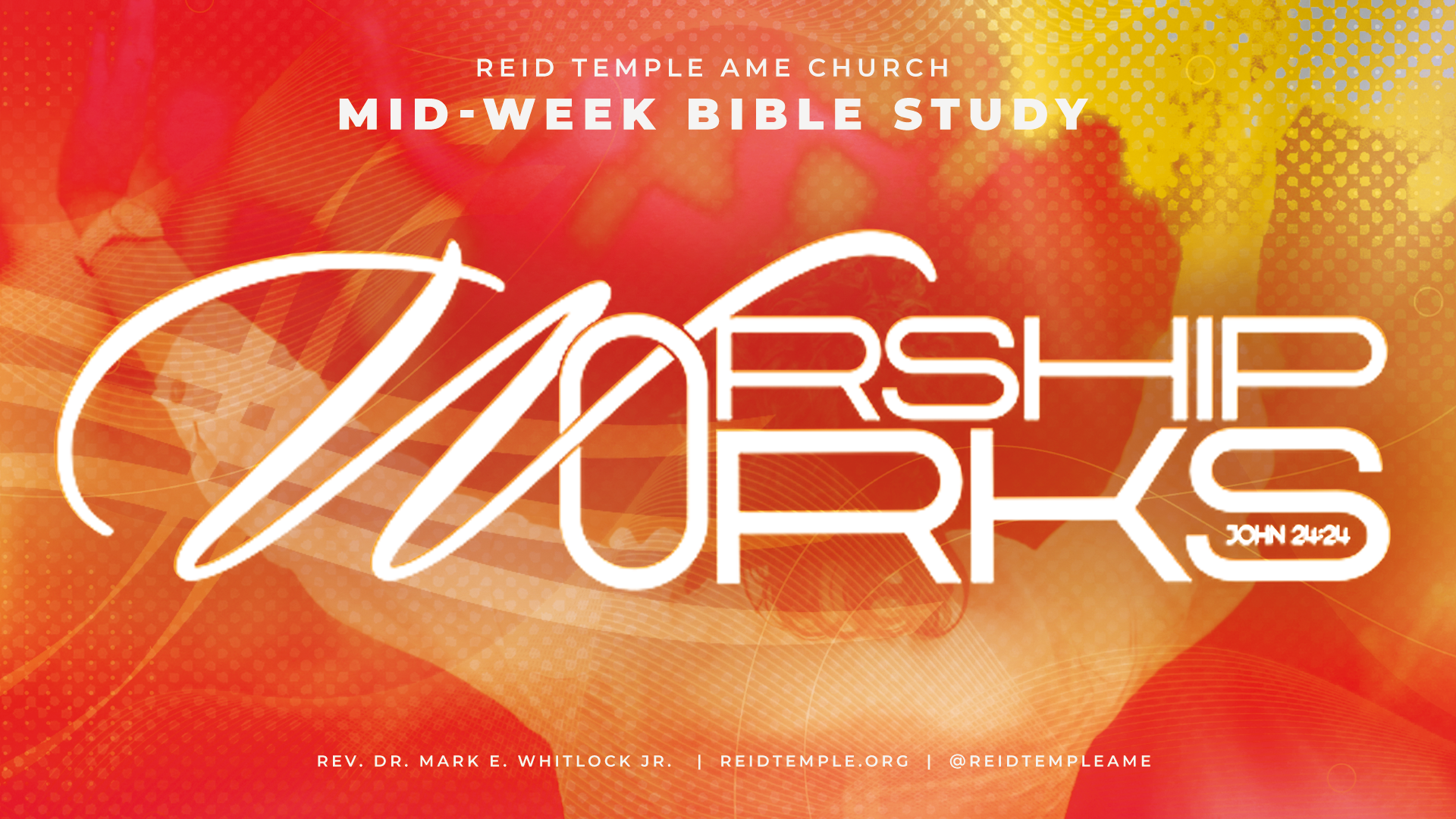 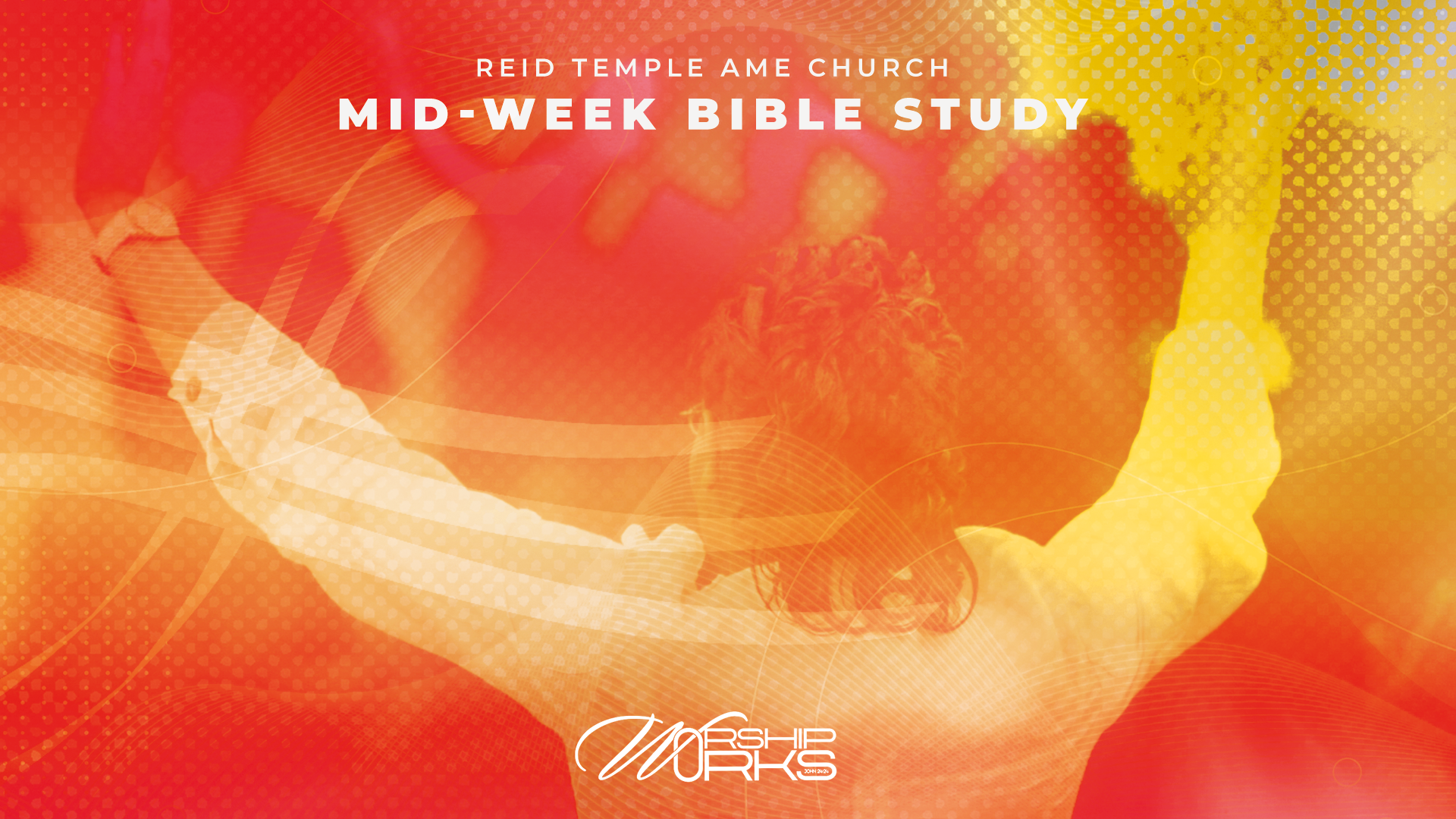 The Multi-Dimensional Phenomenon of Worship
Dr. Debyii L. Sababu-Thomas, Facilitator
Dr. Mark E. Whitlock, Jr.
Pastor
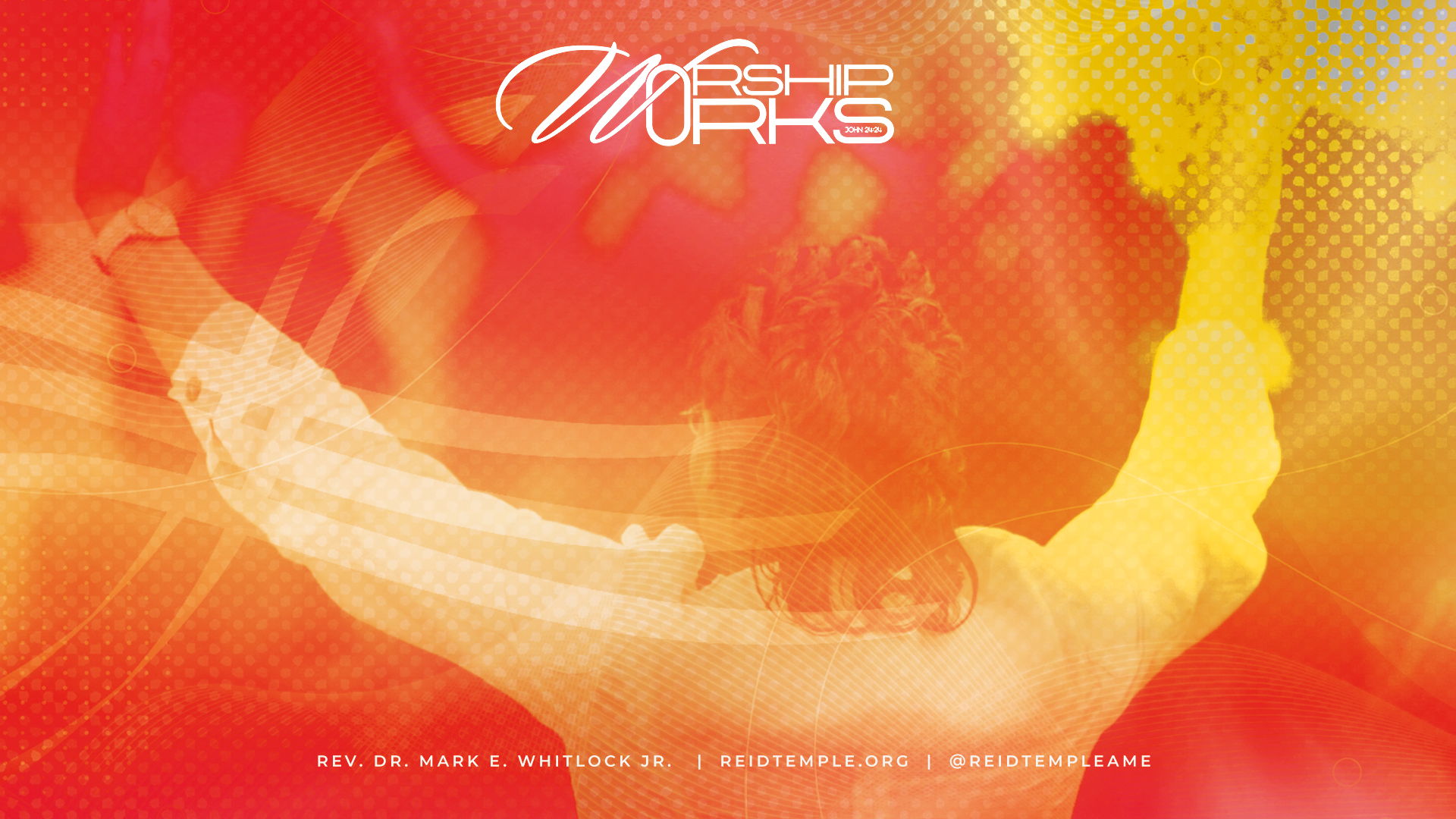 Prayer​
Review of last week’s Bible Study
Scriptures: John 4:21-24; Romans 12:1-2; John 17:17
​
WORSHIP IS……? True or False
Characterizations of Authentic Worship – Psalm 29:2
The Multi-Dimensionality of Worship – Psalm 104:24

Questions and Answers
Closing Prayer  & Offering
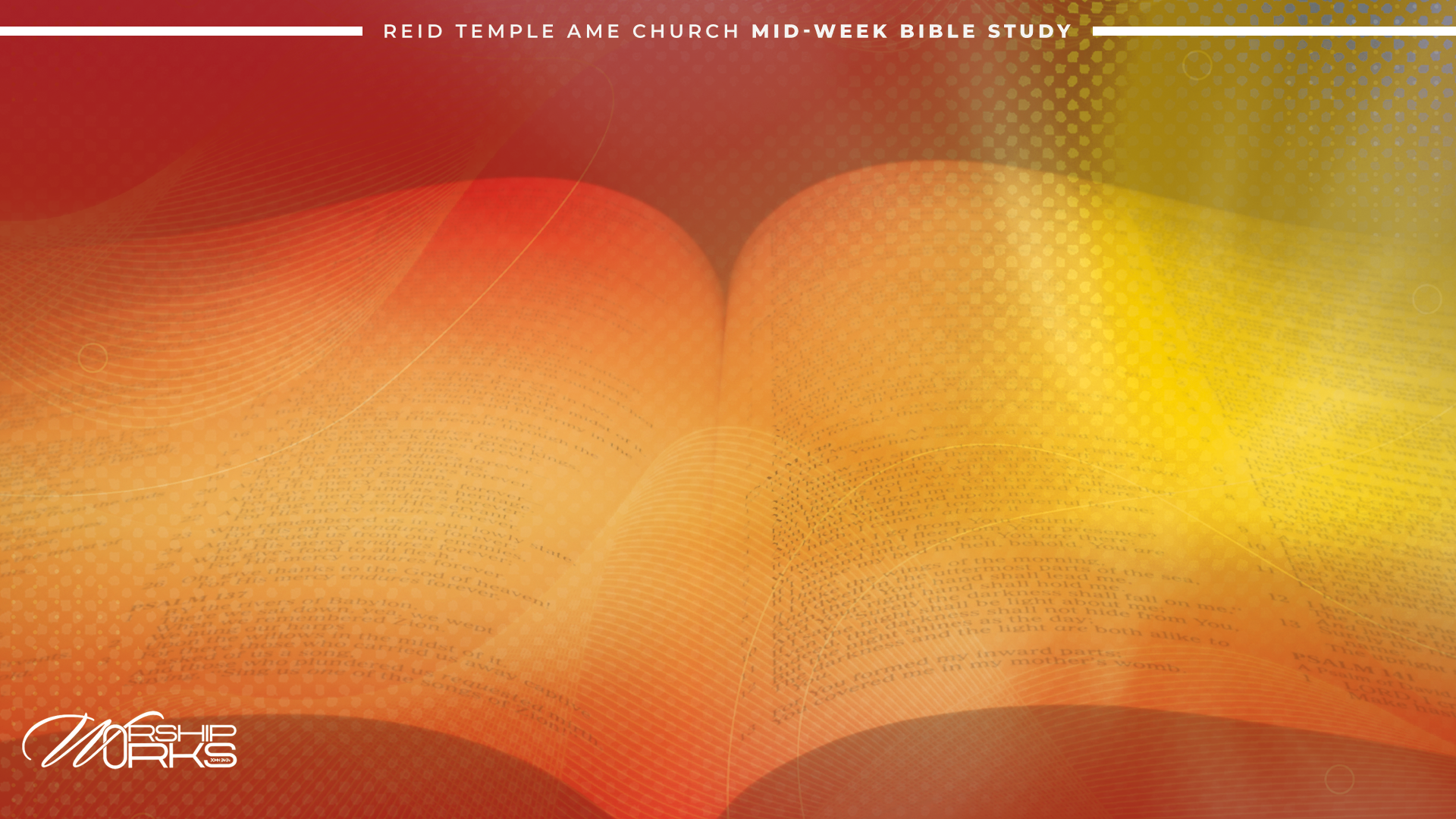 Foundational Scriptures
John 4:21-24: “Woman,” Jesus replied, “believe me, a time is coming when you will worship the Father neither on this mountain nor in Jerusalem. You Samaritans worship what you do not know; we worship what we do know, for salvation is from the Jews. Yet a time is coming and has now come when the 
true worshipers will worship the Father in the Spirit and in Truth, 
for they are the kind of worshipers the Father seeks. God is spirit, and his worshipers must worship in the Spirit and in truth.”​

Romans 12:1-2 “Therefore, I urge you, brothers and sisters, in view of God’s mercy, to
offer your bodies as a living sacrifice, holy and pleasing to God—
this is your true and proper worship. 
Do not conform to the pattern of this world but be transformed by the renewing of your mind. Then you will be able to test and approve what God’s will is—his good, pleasing and perfect will.​”

John 17:17 “Sanctify them by the truth; your word is truth.”
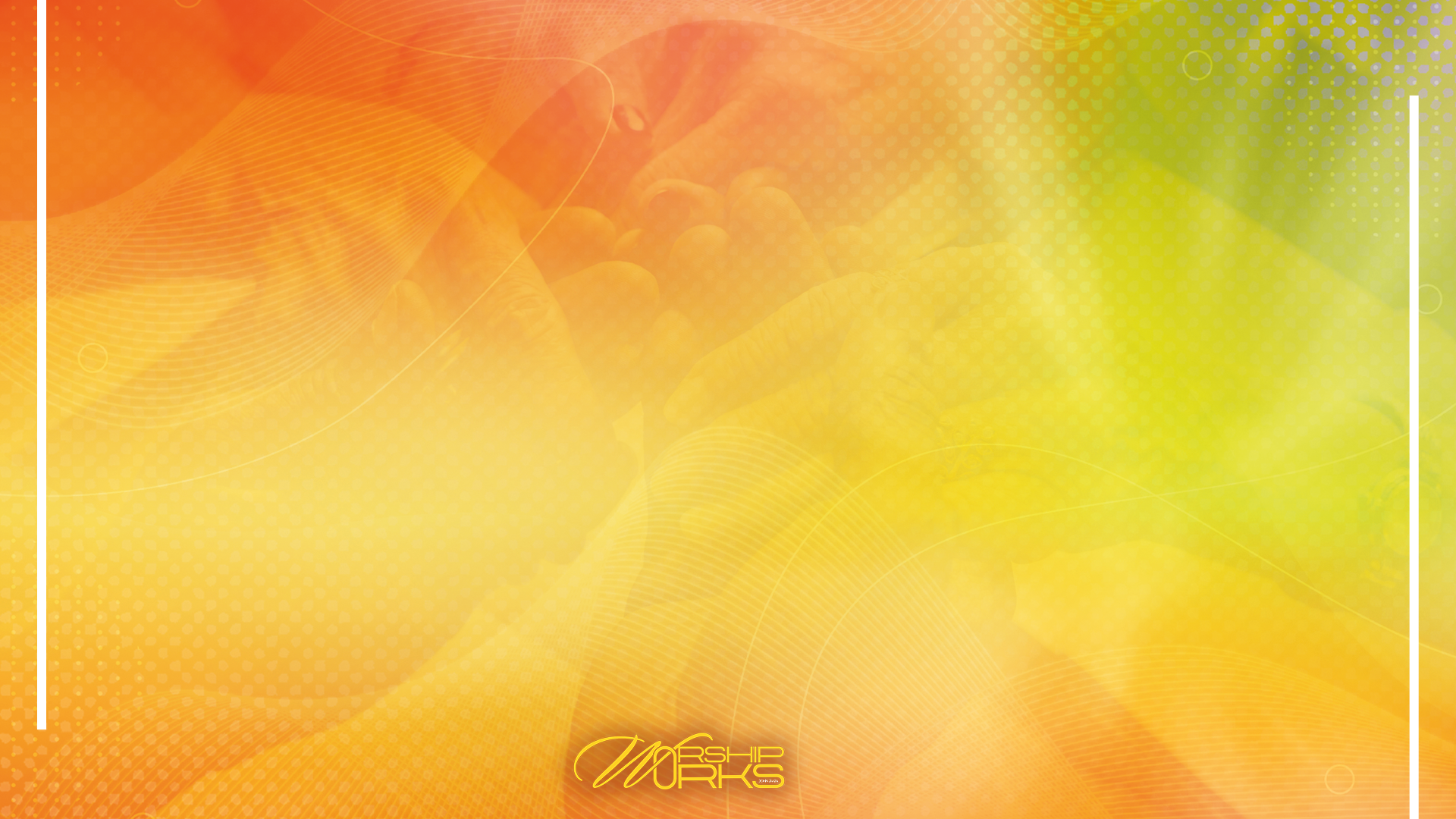 TRUE or FALSE?

Worship is not routine or rhetoric.
Worship is the same as Evangelism. 
Worship is not about performance or entertainment.
Worship requires instruments and songs.
Worship must be consistent with the traditions of 
     the church.
Worship depends on our moods.
Worship and praise are not synonymous.
Worship is best when it is done in the Church.
True worship can be done by anyone.
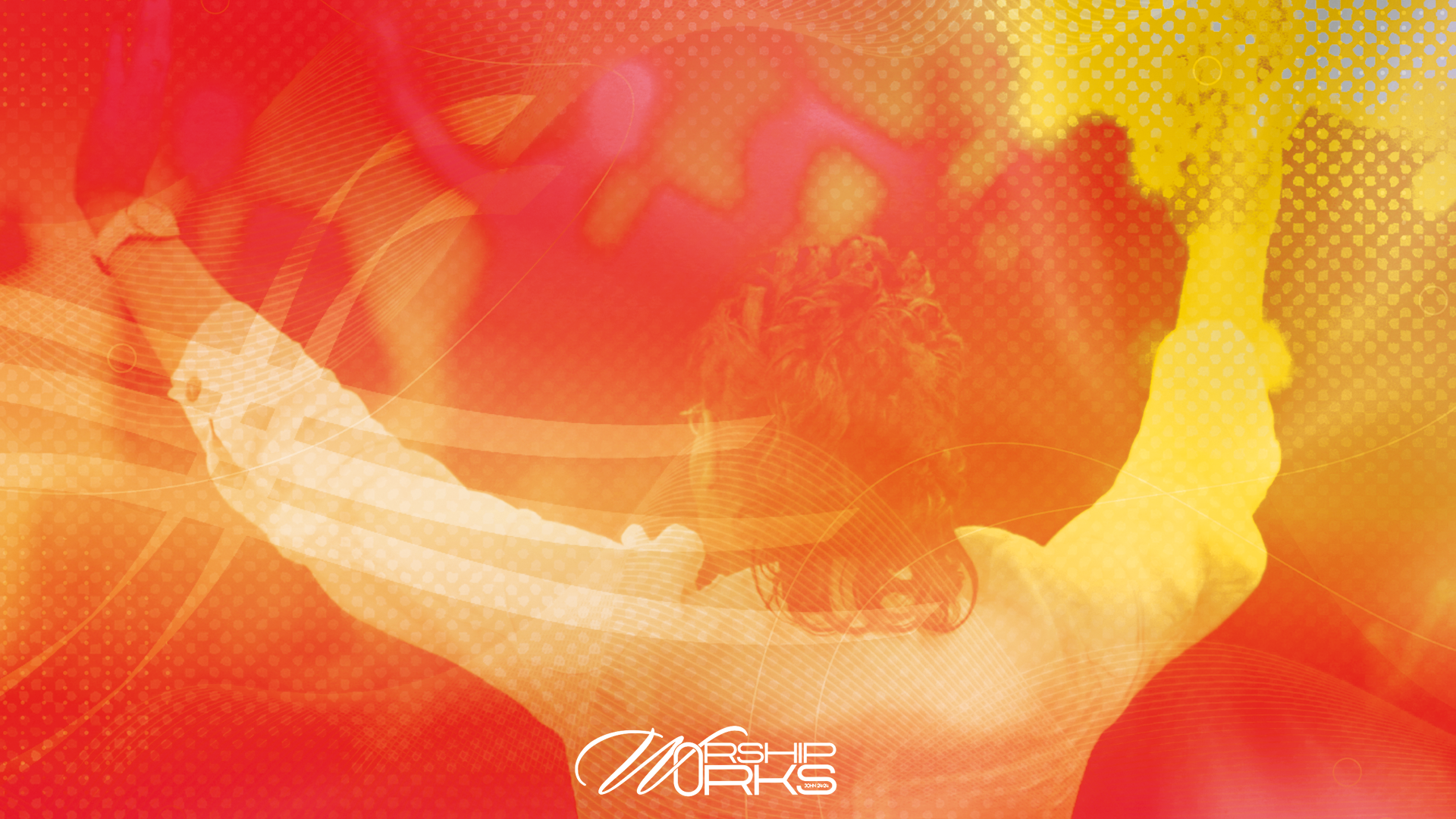 WHAT WORSHIP IS NOT!
Matthew 15:8-9
8 These people honor me with their lips, but their hearts are far from me.9 They worship me in vain;    their teachings are merely human rules.
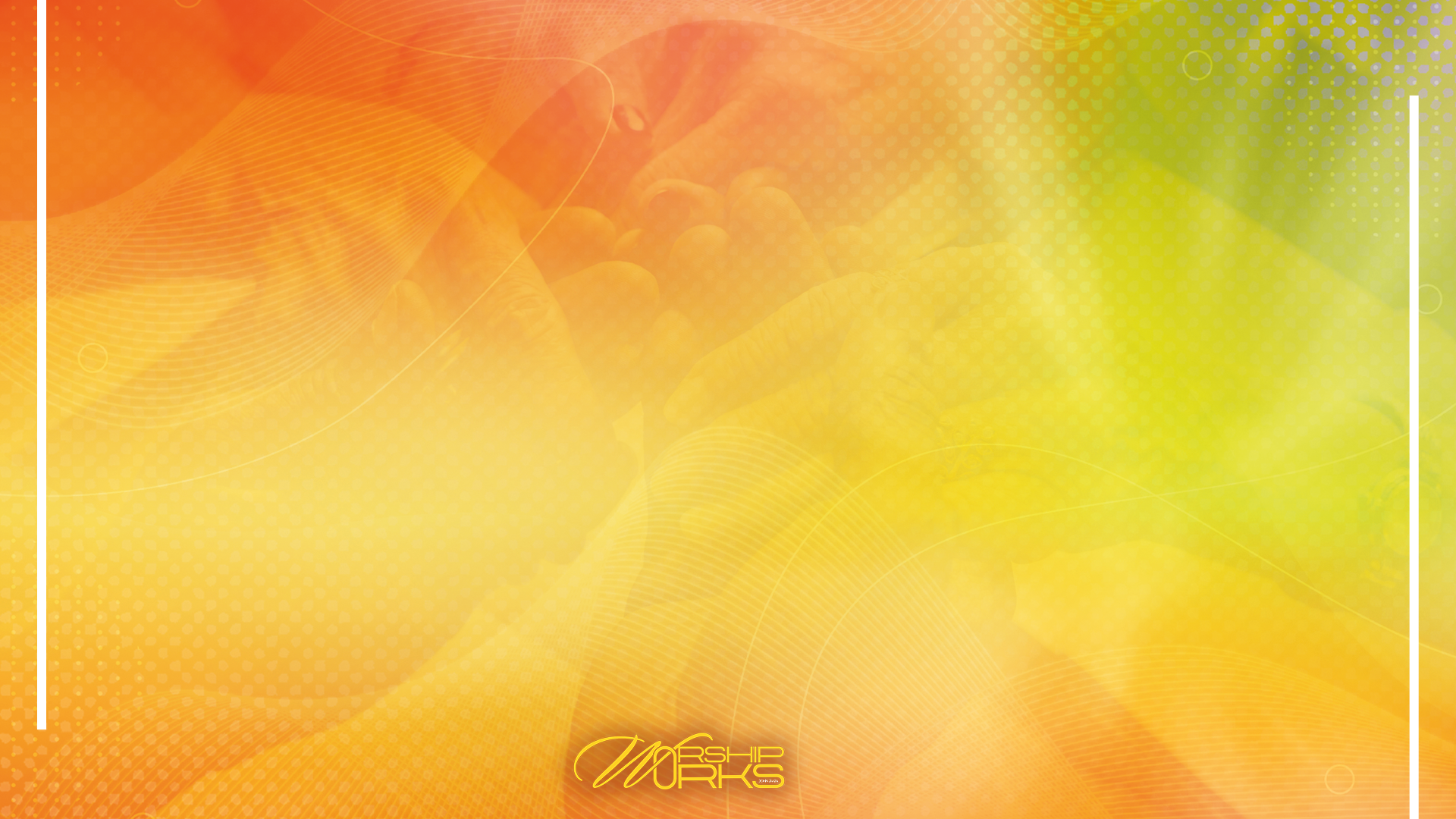 TRUE or FALSE?

Worship is not routine or rhetoric.
Worship is the same as Evangelism. 
Worship is not about performance or entertainment
Worship requires instruments and songs.
Worship must be consistent with the traditions of the church.
Worship depends on our moods.
Worship and praise are not synonymous.
Worship is best when it is done in the Church.
True worship can be done by anyone.
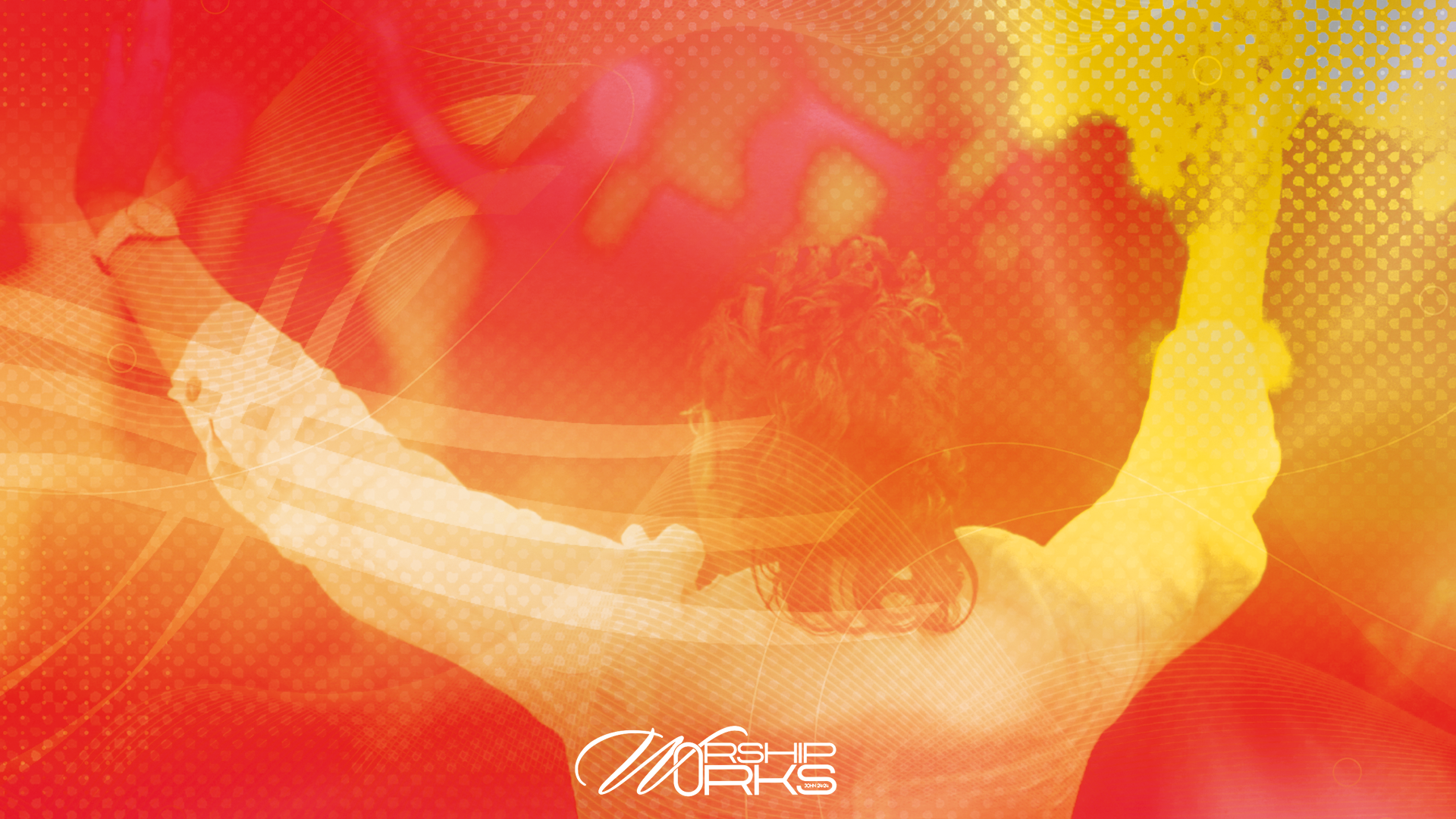 Characterizations of Worship
John 4: 23-24  God is Spirit, and his
worshipers must worship in the Spirit and in Truth.”

Psalm 29:2   Ascribe to the Lord the glory due his name;   WORSHIP the Lord in the SPLENDOR of HIS HOLINESS.
The Lord sits enthroned over the flood;  the Lord is enthroned as King forever.11 The Lord gives strength to his people; the Lord blesses his people with peace.
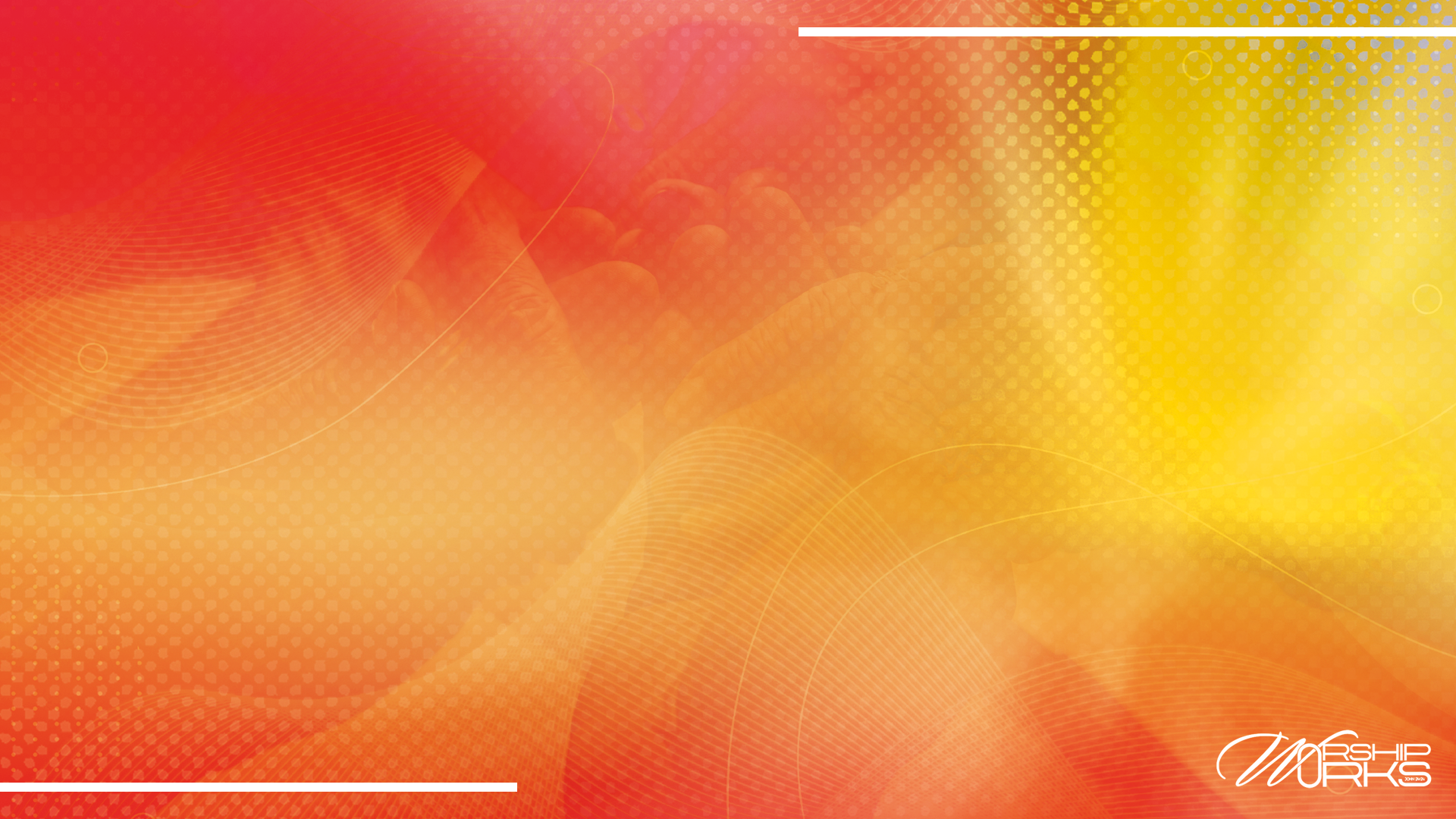 What Theologians Say
Worship is when the omniscient, omnipotent and omnipresent God reveals Himself to a people He has called from a fallen world and gathered in to receive the Blessings. 
-Sandra Maria Van Opstal: The Next Worship

Worship is the communal Gathering of God’s people in which we glorify God for His person and actions. 
Mary -Janke: Practical Theology, 2023
Christian Worship is the awed response to the saving acts and wonderful character of God and to God alone. ​
-Lexam Theological Dictionary

Christian worship is a place where we catch a glimpse of the “Future reign from which God calls us”. ​
Justo Gonzalez quoted by Mary Janke: Practical Theology, 2023
www.logos.com/grow: Practical Theology: What theologians say about Worship.  @-2023
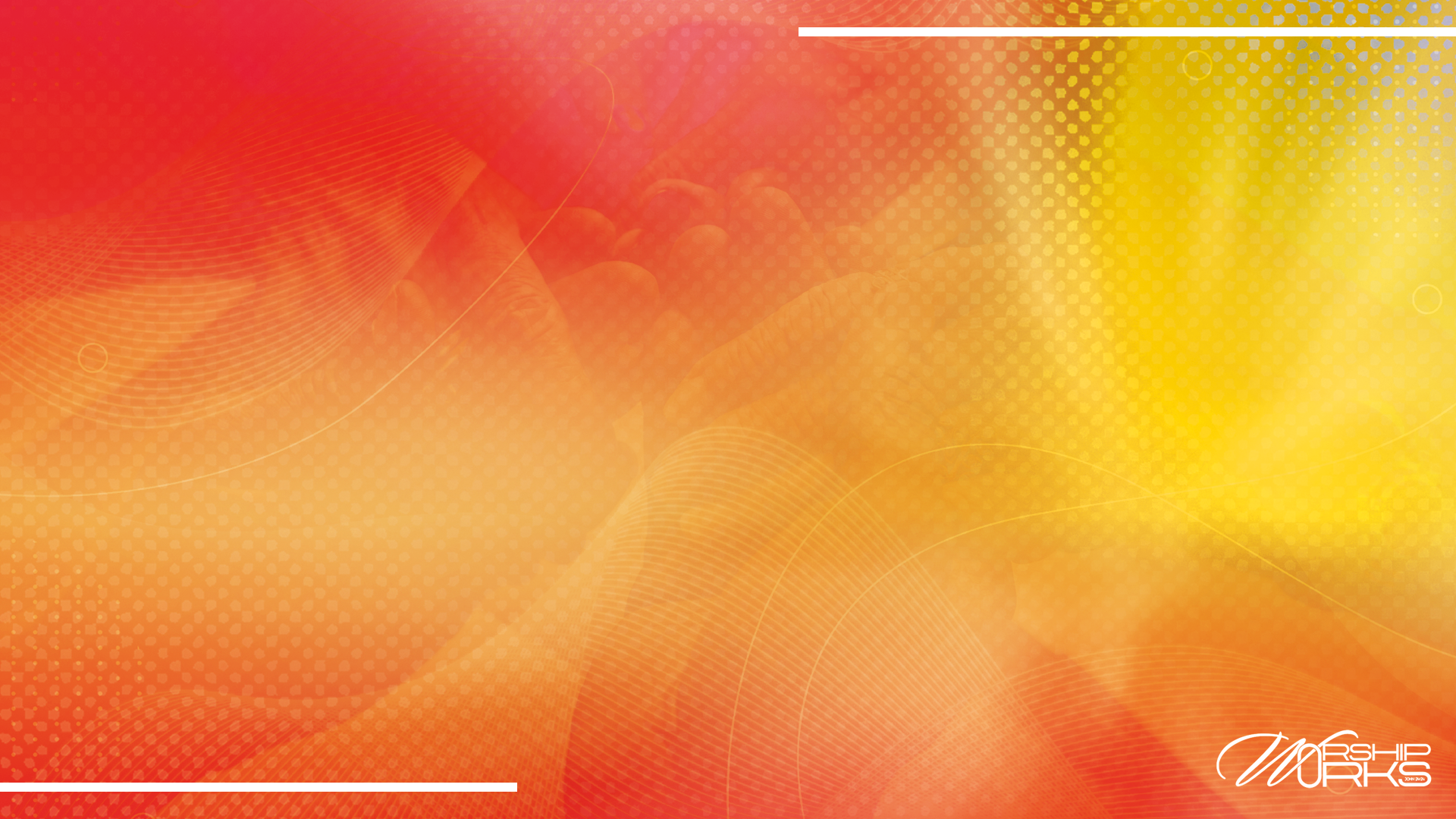 Worship means respectful devotion—loving, honoring, and obeying someone who deserves our highest regard, acknowledging and celebrating His power and perfection in gratitude, and understanding and an awe of God’s Holiness; we remember how great He is and behave reverently in His Presence
https://www.cslewisinstitute.org/resources/what-does-it-mean-to-worship-god/
Characterizations by other Religious Leaders
Worship is the response of the whole being—heart, soul, mind, strength—to beholding God’s glory. It is enabled by the Holy Spirit. (There is no worship apart from spiritual regeneration.). 
www.thegospelcoalition.org/article/what-is-worship/


“True worship is a valuing or a treasuring of God above all things.”
https://www.desiringgod.org/interviews/what-is-worship
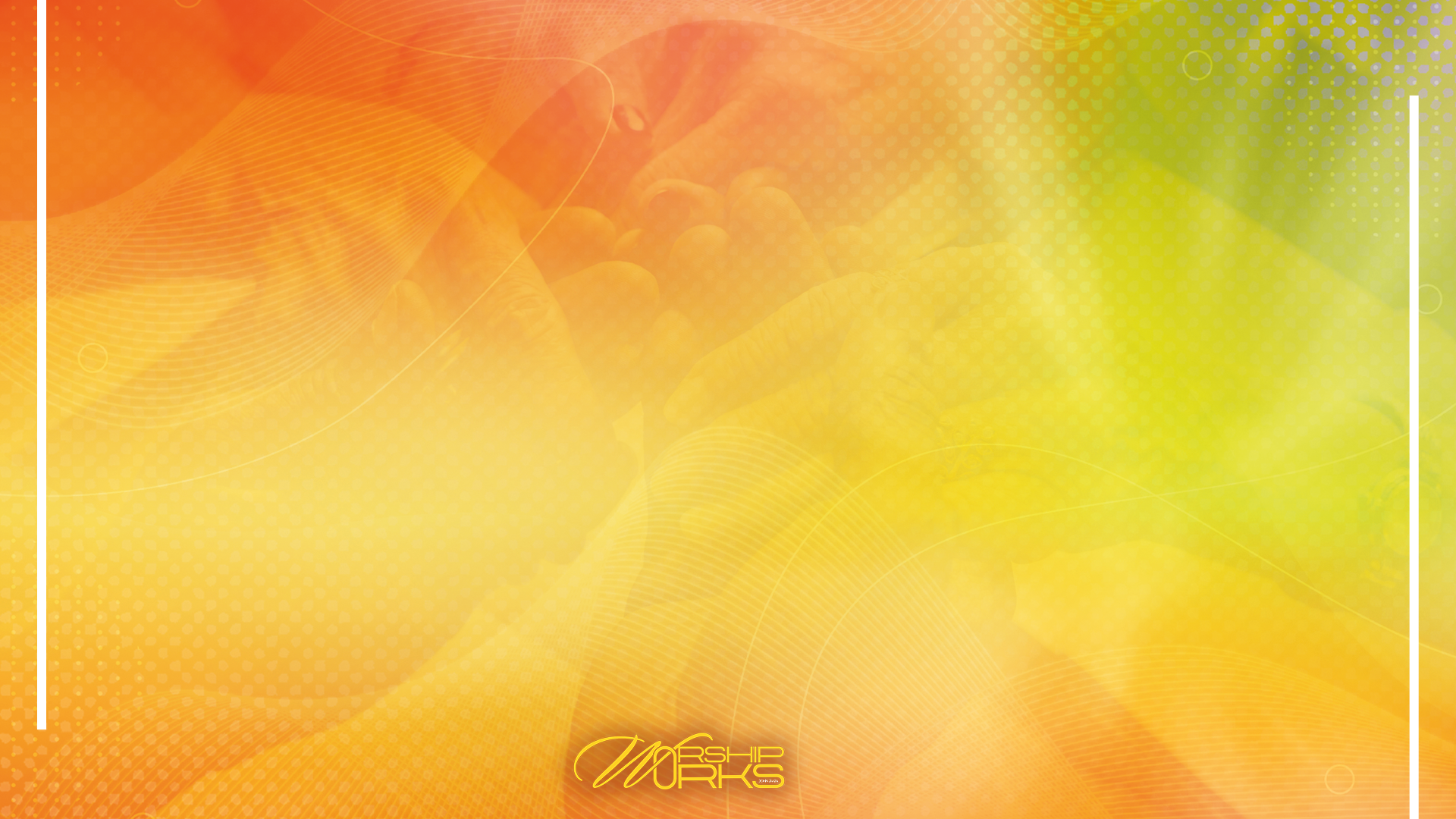 How do YOU characterize 
WORSHIP?
QUESTION​
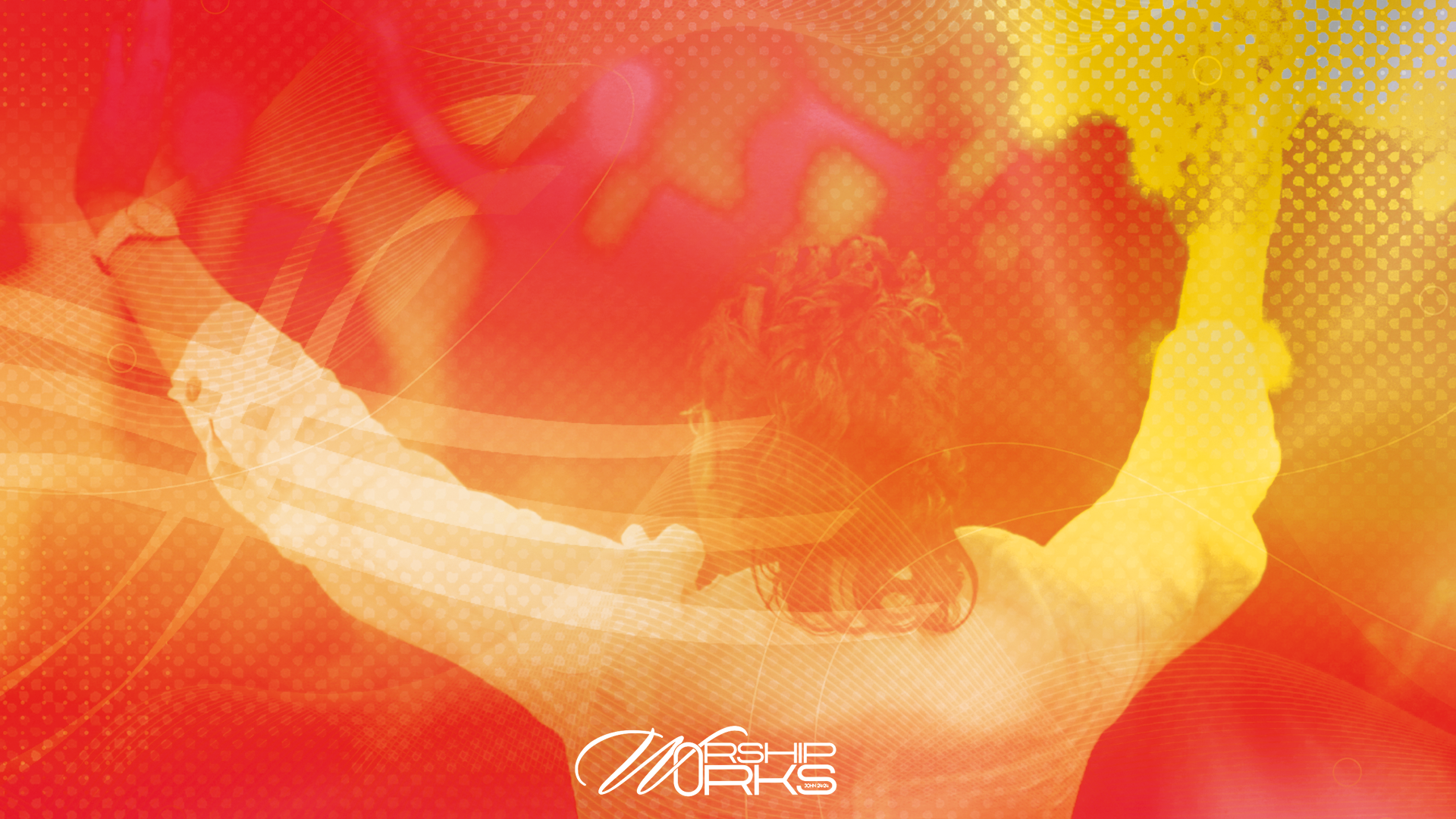 The Multi-Dimensionality of Worship
Psalm 104:24 reads, "O Lord, how manifold are your works!
 In wisdom have you made them all; the earth is full of your creatures."
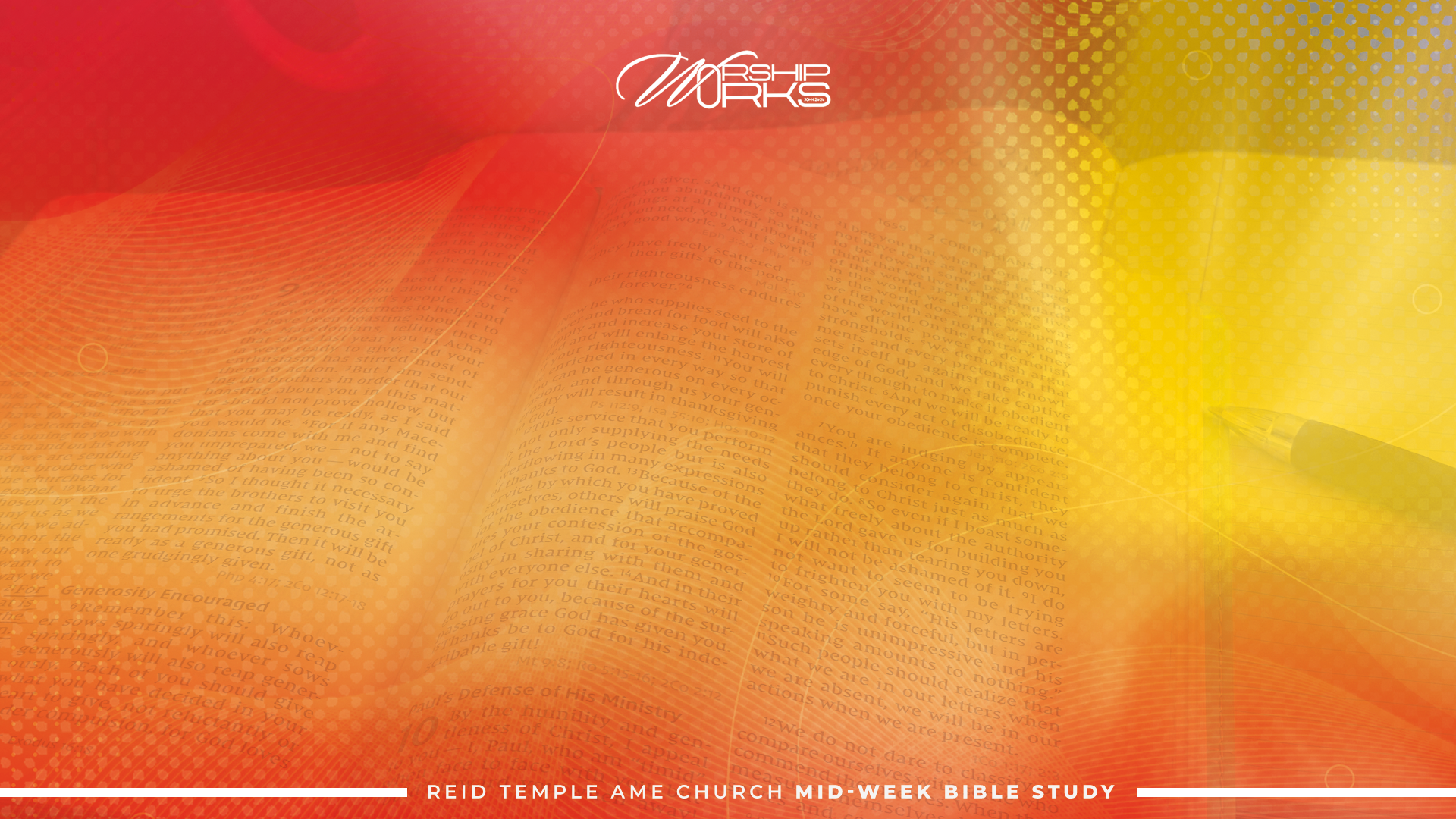 CONTEXTS of WORSHIP

Public Worship (Corporate/Community)
Private Worship – ( Personal/Individual)
Ritual Based Worship – (Liturgy-based)
Sacrificial – (Submission, Fasting, Giving, Contrition)
Non-liturgical Worship – (Service to others, Thanksgiving)
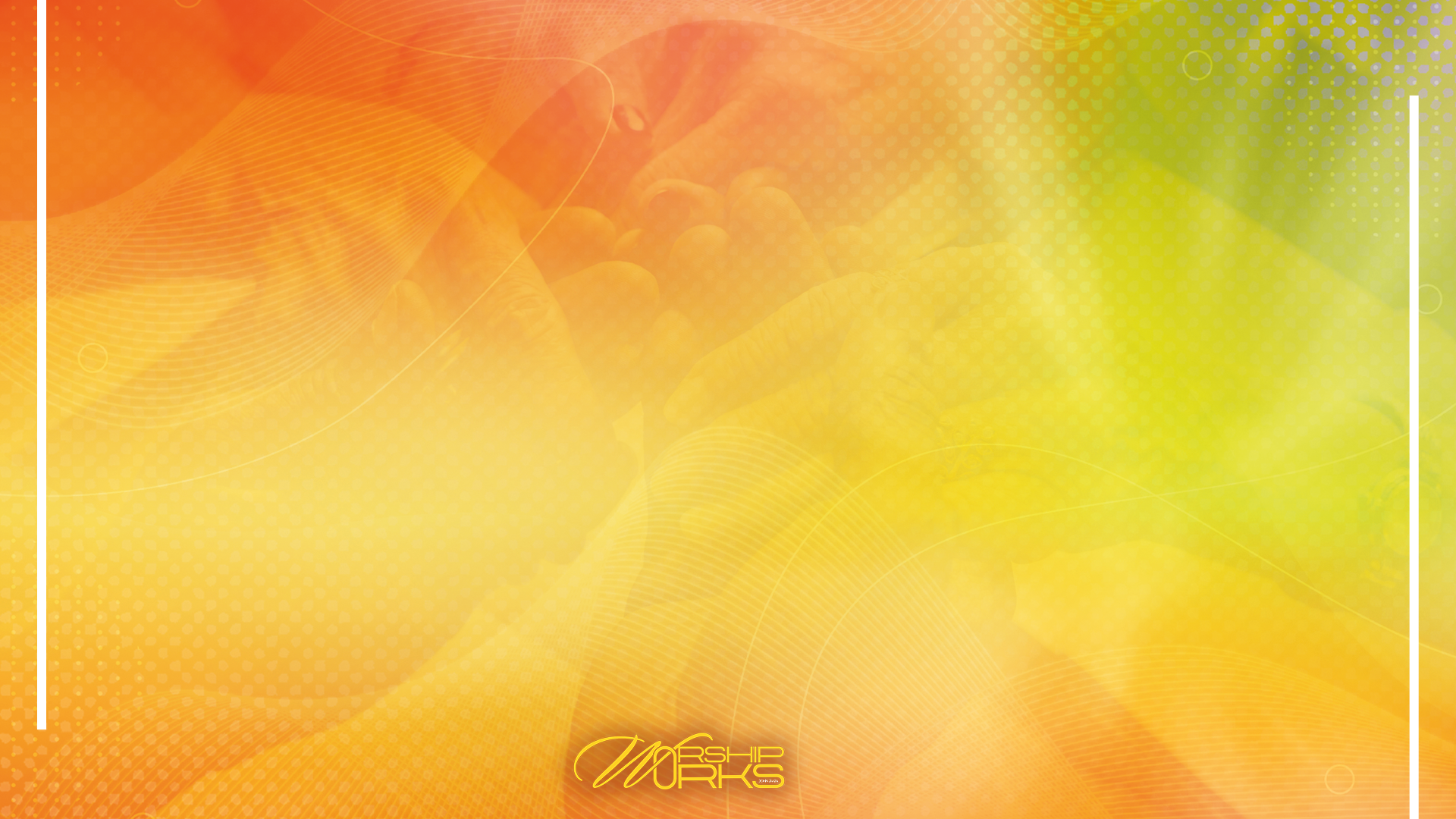 HOW DO YOU PREFER to WORSHIP?
QUESTION​
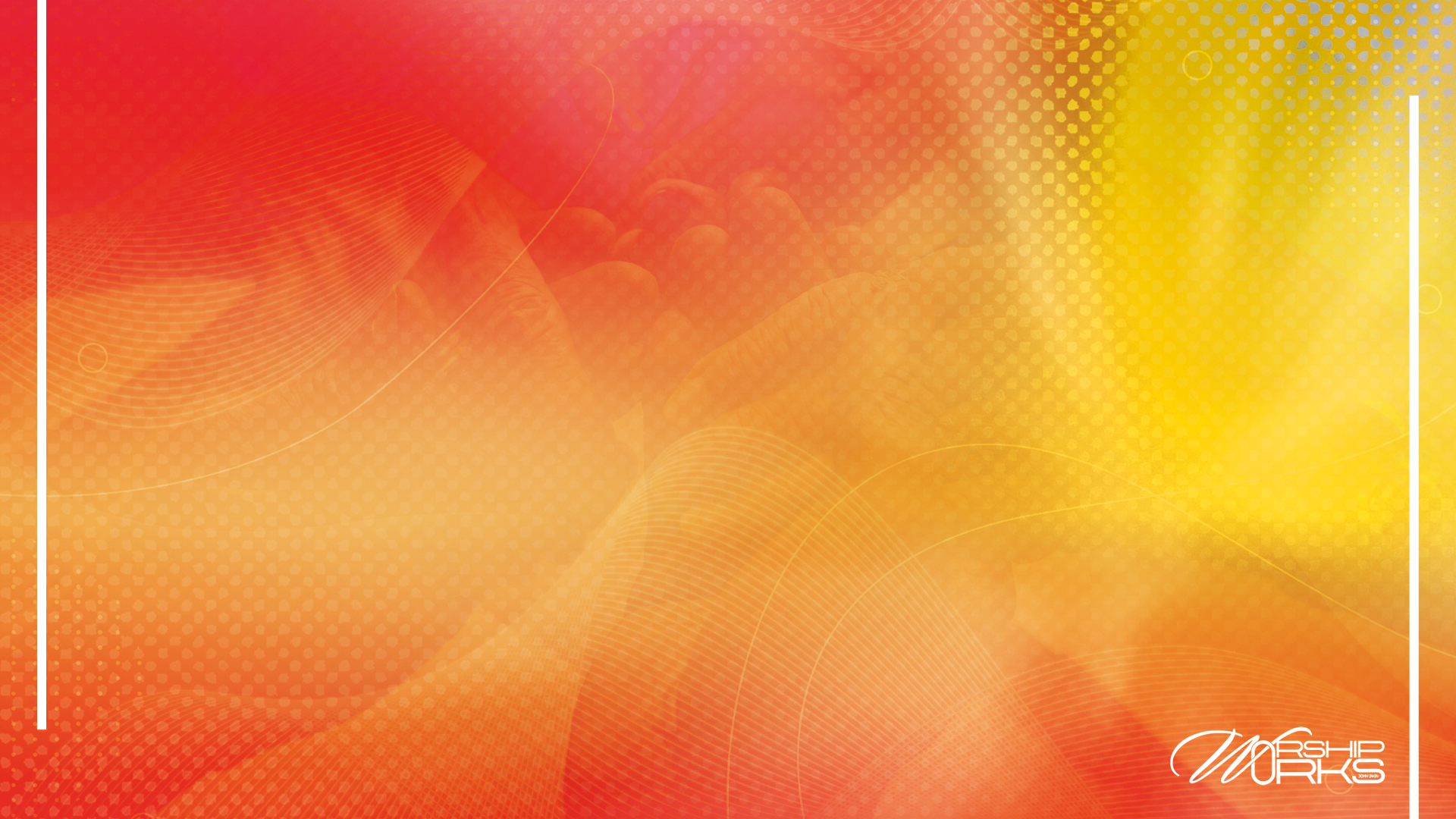 LET’S PRAY!!